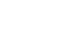 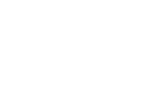 2029
我的暑假生活通用模板
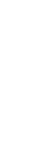 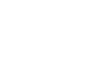 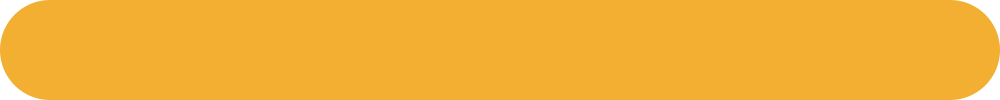 汇报人：PPT营     部门：设计部
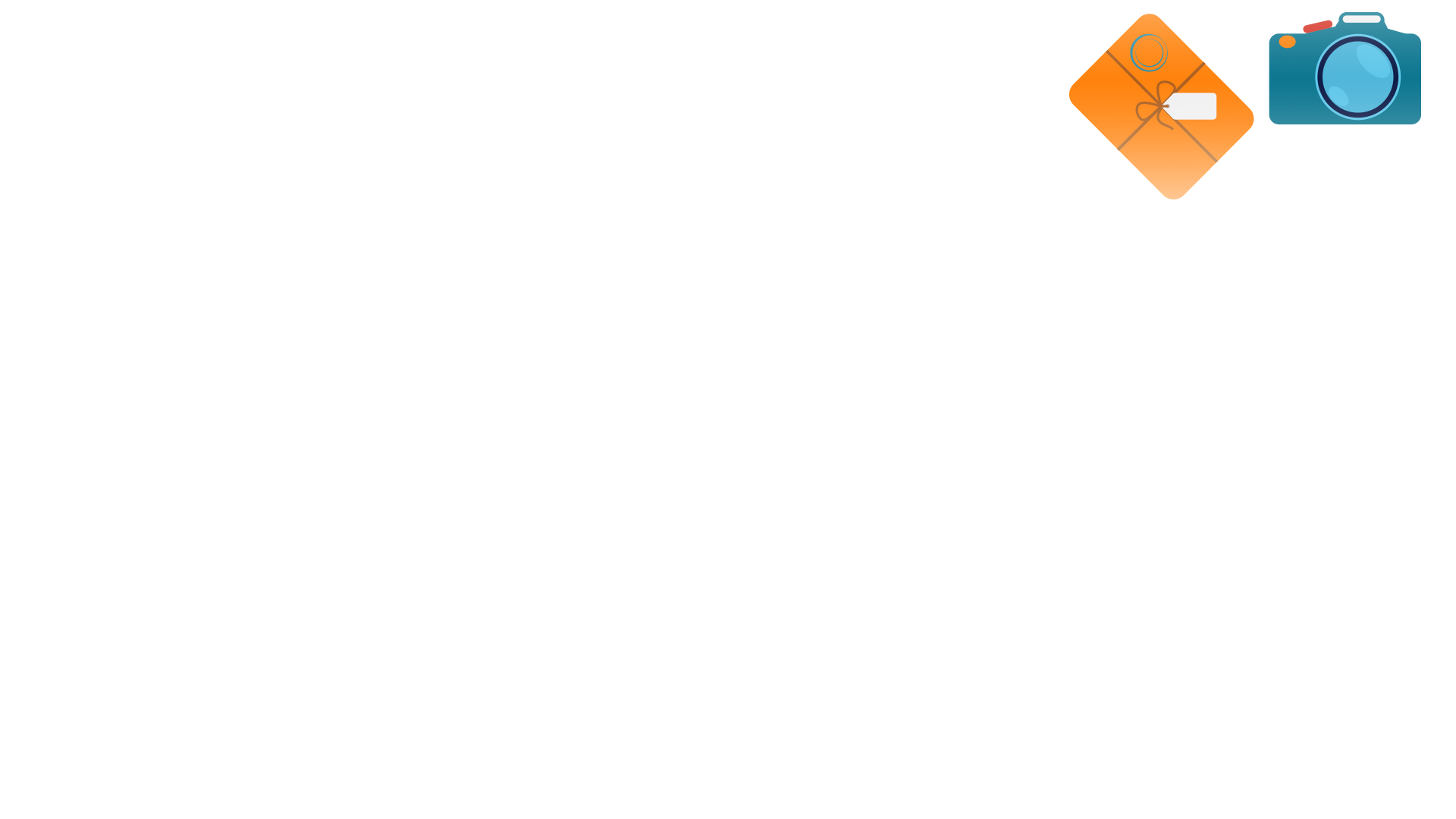 目 录
01
我的生活
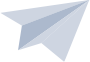 02
我的学习
03
我的娱乐
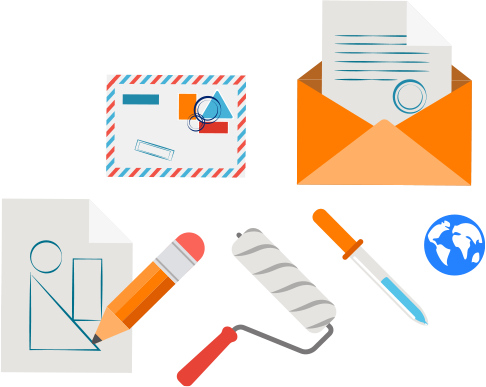 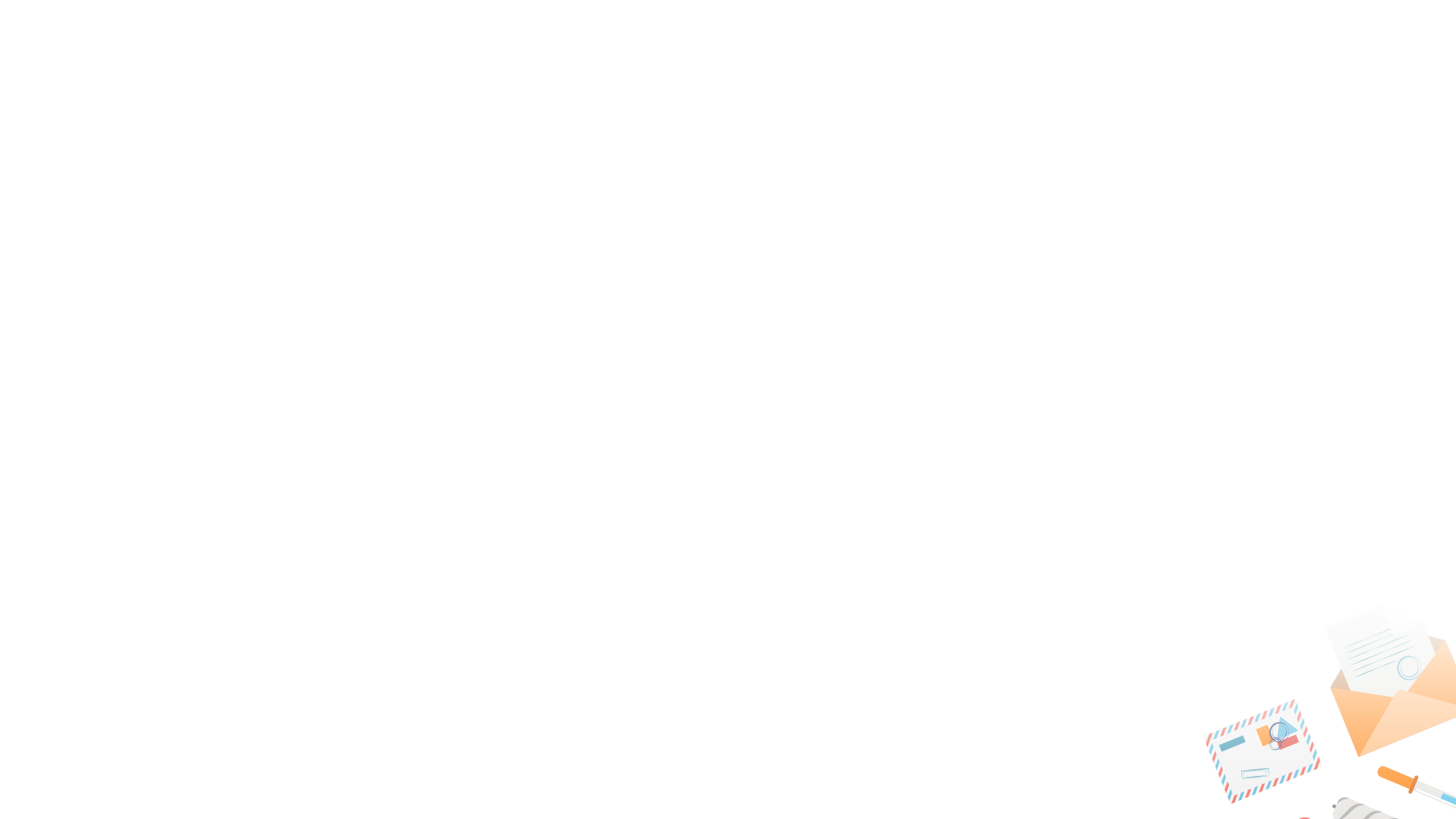 04
我的感想
01
我的生活
添加相关标题文字添加相关标题文字添加相关标题文字添加相关标题文字添加相关标题文字
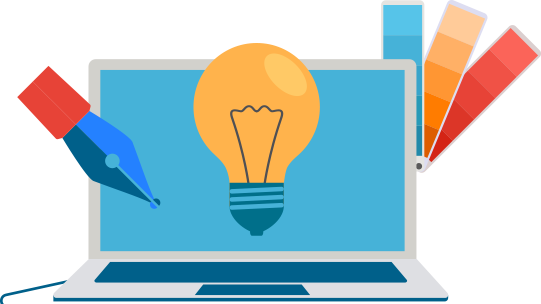 请输入您的标题
点击添加相关标题文字，点击添加相关标题文字，点击添加相关标题文字，点击添加相关标题文字。
点击添加相关标题文字，点击添加相关标题文字，点击添加相关标题文字，点击添加相关标题文字。
点击添加相关标题文字，点击添加相关标题文字，点击添加相关标题文字，点击添加相关标题文字。
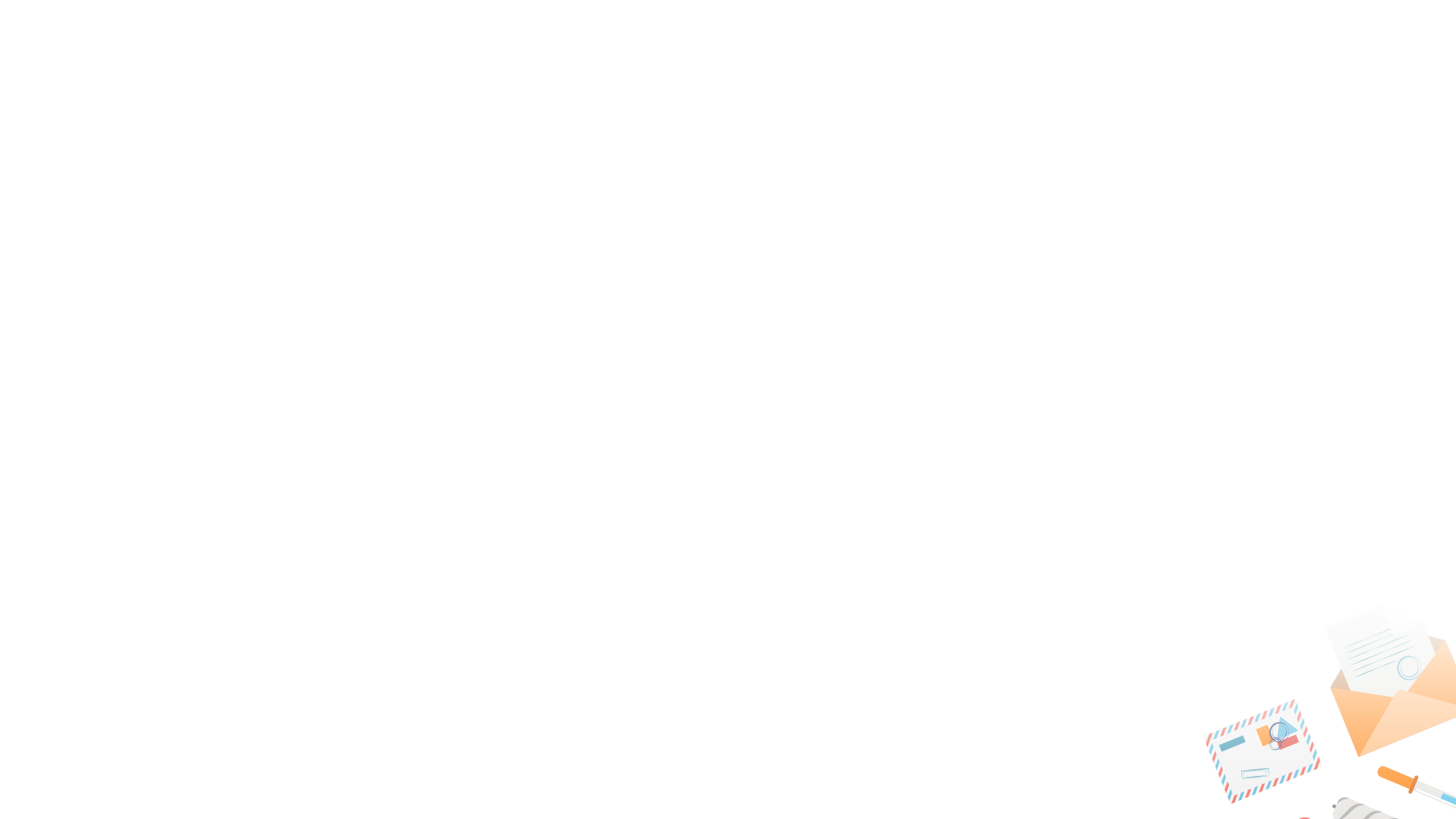 点击添加相关标题文字，点击添加相关标题文字，点击添加相关标题文字，点击添加相关标题文字。
请输入您的标题
请输入您的标题内容
请输入您的标题内容
请输入您的标题内容
请输入您的标题内容
添加相关标题文字添加相关标题文字添加相关标题文字添加相关标题文字
添加相关标题文字添加相关标题文字添加相关标题文字添加相关标题文字
添加相关标题文字添加相关标题文字添加相关标题文字添加相关标题文字
添加相关标题文字添加相关标题文字添加相关标题文字添加相关标题文字
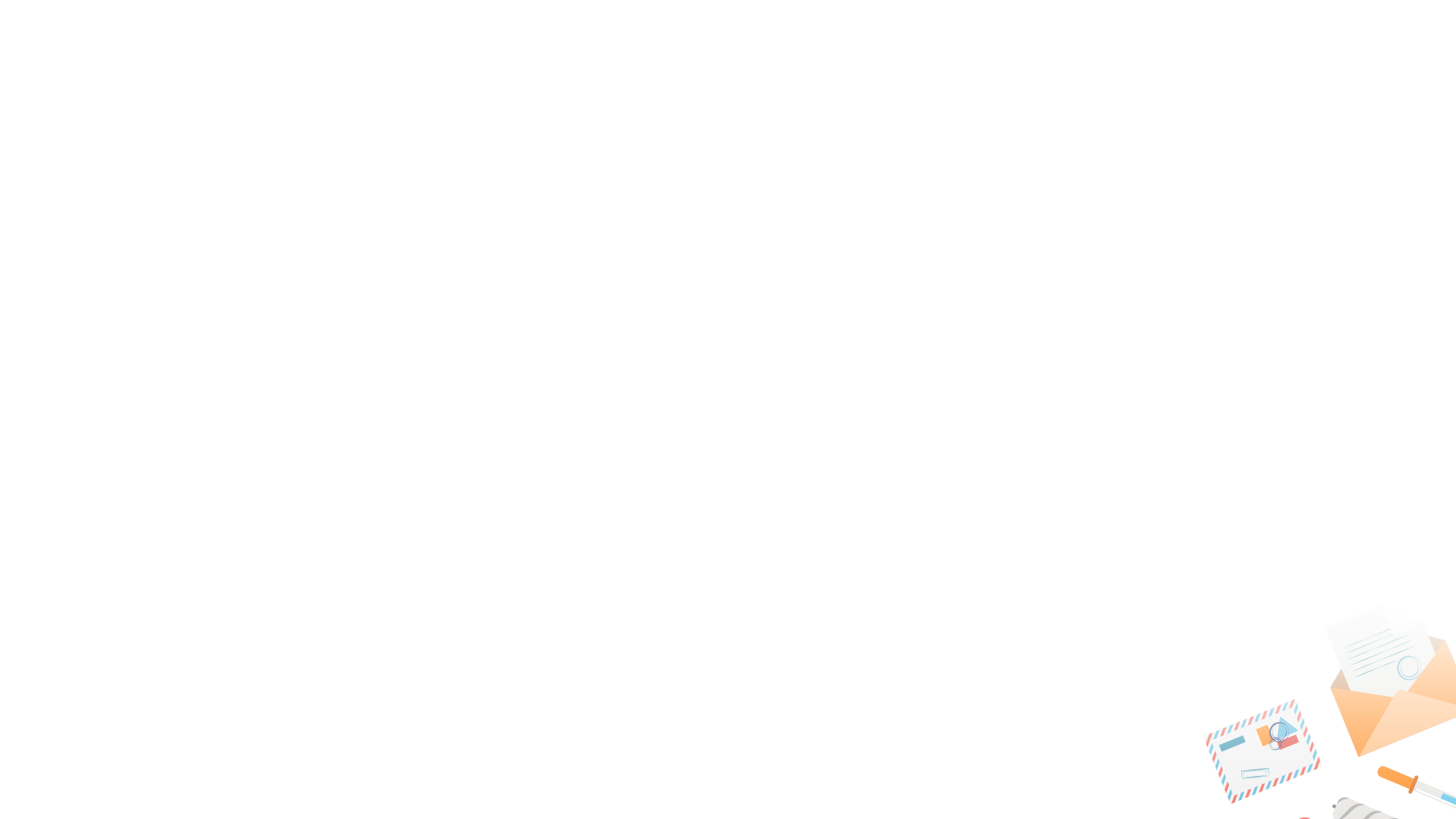 02
我的学习
添加相关标题文字添加相关标题文字添加相关标题文字添加相关标题文字添加相关标题文字
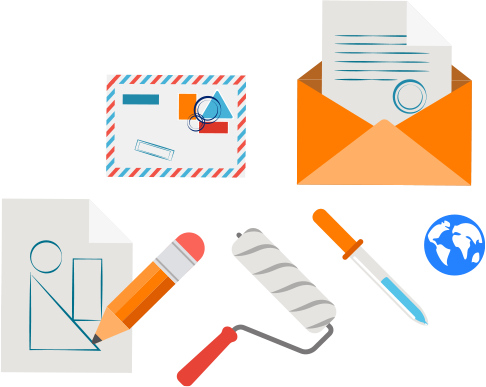 请输入您的标题
请输入您的标题内容
请输入您的标题内容
请输入您的标题内容
请输入您的标题内容
添加相关标题文字添加相关标题文字添加相关标题文字添加相关标题文字
添加相关标题文字添加相关标题文字添加相关标题文字添加相关标题文字
添加相关标题文字添加相关标题文字添加相关标题文字添加相关标题文字
添加相关标题文字添加相关标题文字添加相关标题文字添加相关标题文字
1
2
添加标题
4
3
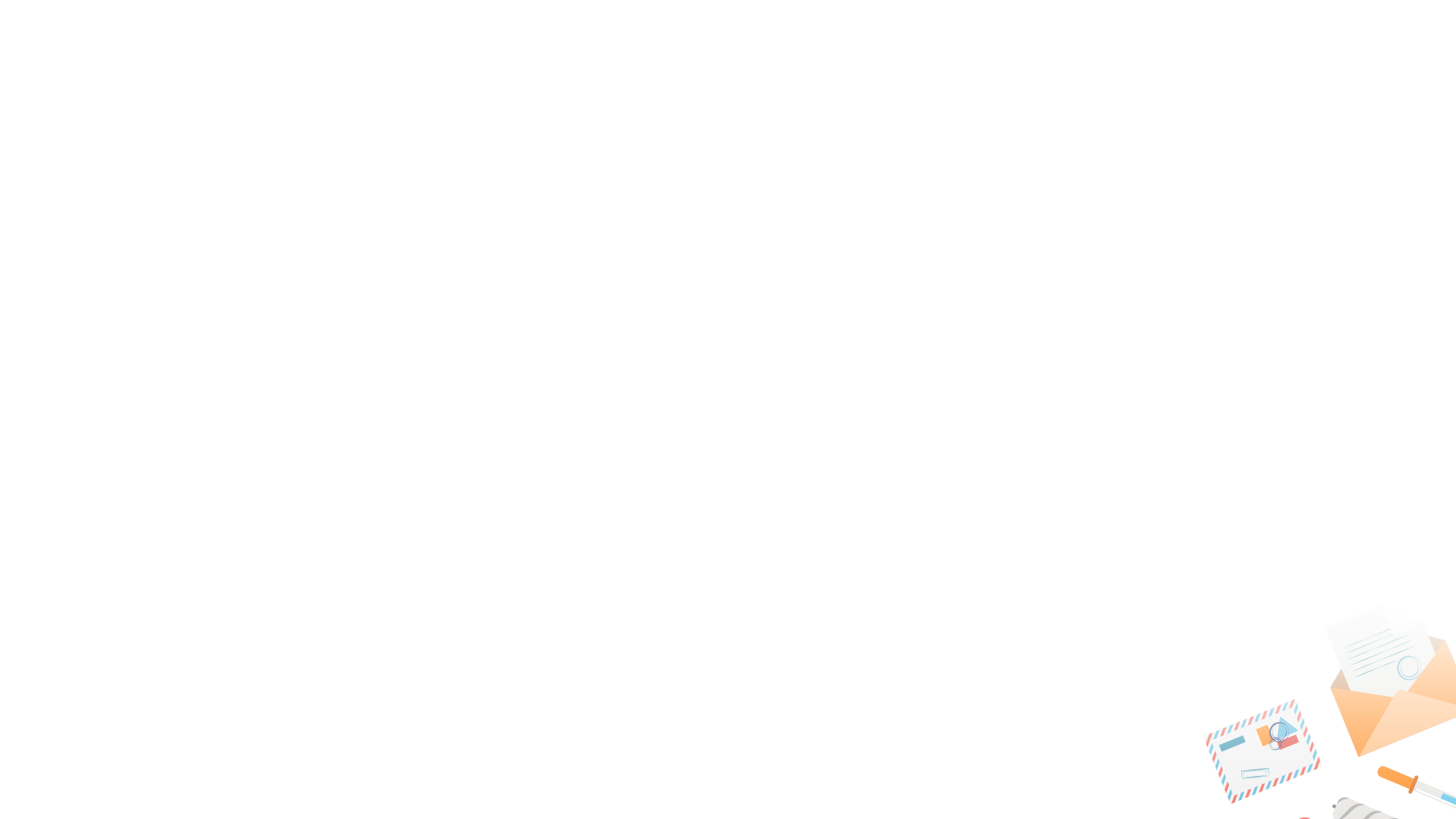 请输入您的标题
标题文字添加
标题文字添加
标题文字添加
标题文字添加
标题文字添加
标题文字添加
单击输入标题内容 单击输入标题内容单击输入标题内容单击输入标题内容
单击输入标题内容 单击输入标题内容单击输入标题内容单击输入标题内容
单击输入标题内容 单击输入标题内容单击输入标题内容单击输入标题内容
单击输入标题内容 单击输入标题内容单击输入标题内容单击输入标题内容
单击输入标题内容 单击输入标题内容单击输入标题内容单击输入标题内容
单击输入标题内容 单击输入标题内容单击输入标题内容单击输入标题内容
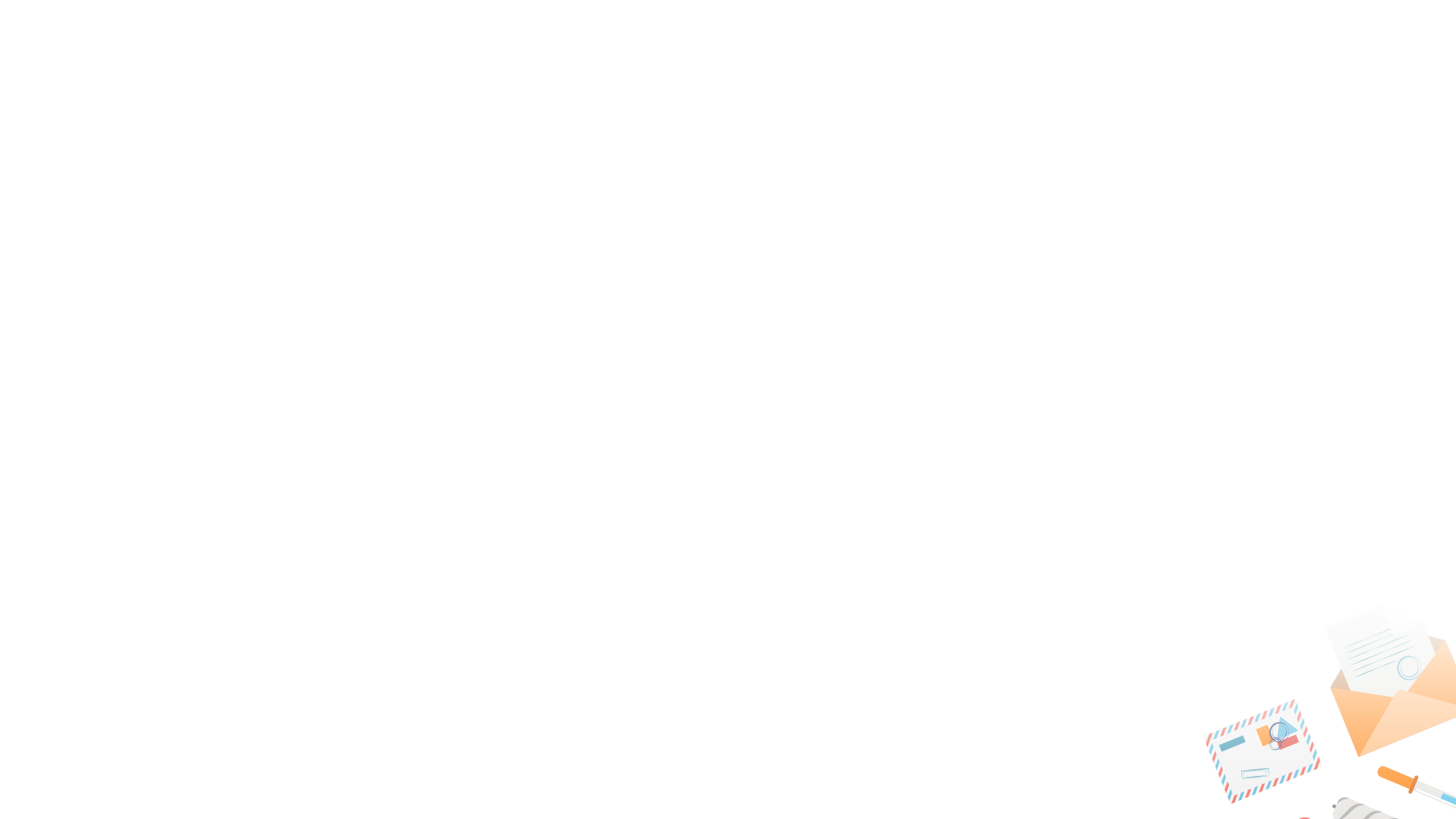 03
我的娱乐
添加相关标题文字添加相关标题文字添加相关标题文字添加相关标题文字添加相关标题文字
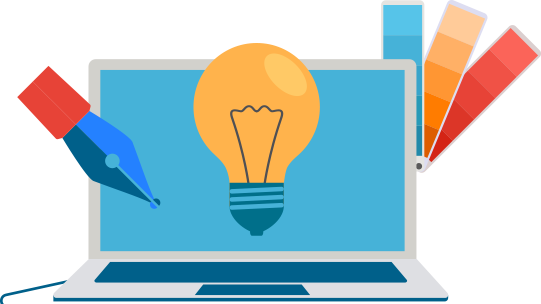 请输入您的标题
请输入您的标题内容
请输入您的标题内容
请输入您的标题内容
添加相关标题文字添加相关标题文字添加相关标题文字添加相关标题文字
添加相关标题文字添加相关标题文字添加相关标题文字添加相关标题文字
添加相关标题文字添加相关标题文字添加相关标题文字添加相关标题文字
图片
图片
图片
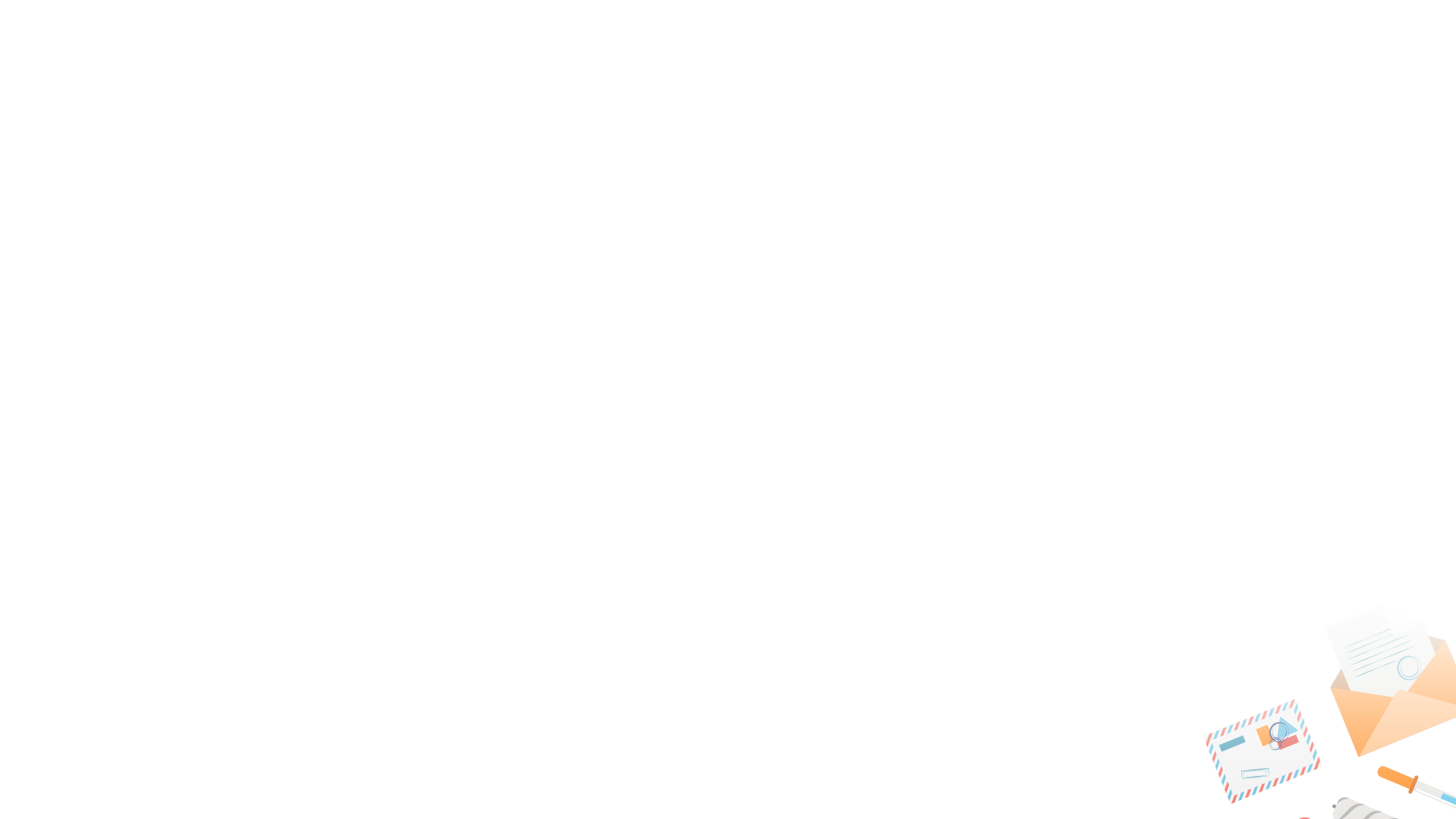 请输入您的标题
请输入您的标题内容
请输入您的标题内容
请输入您的标题内容
请输入您的标题内容
请输入您的标题内容
请输入您的标题内容
添加相关标题文字添加相关标题文字添加相关标题文字添加相关标题文字
添加相关标题文字添加相关标题文字添加相关标题文字添加相关标题文字
添加相关标题文字添加相关标题文字添加相关标题文字添加相关标题文字
添加相关标题文字添加相关标题文字添加相关标题文字添加相关标题文字
添加相关标题文字添加相关标题文字添加相关标题文字添加相关标题文字
添加相关标题文字添加相关标题文字添加相关标题文字添加相关标题文字
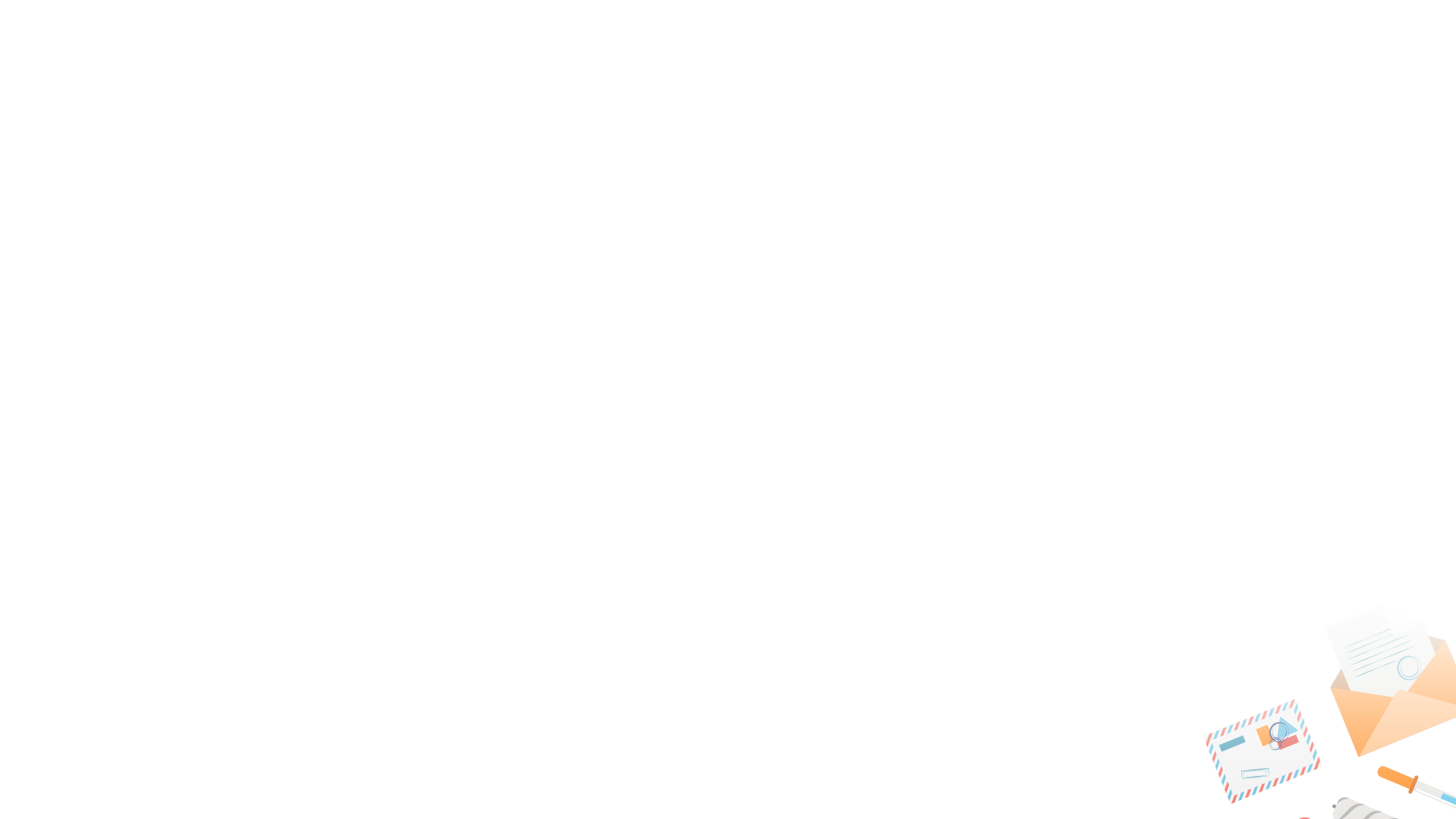 04
我的感想
添加相关标题文字添加相关标题文字添加相关标题文字添加相关标题文字添加相关标题文字
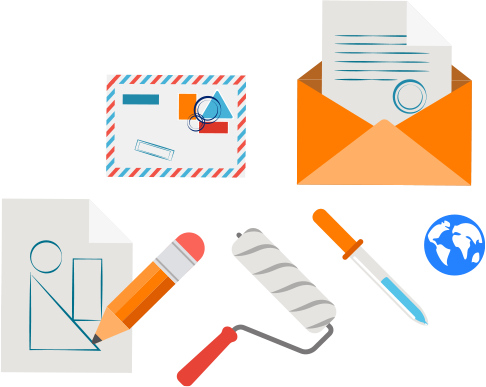 请输入您的标题
请替换文字内容
请替换文字内容
点击添加相关标题文字，点击添加相关标题文字，点击添加相关标题文字，点击添加相关标题文字。
点击添加相关标题文字，点击添加相关标题文字，点击添加相关标题文字，点击添加相关标题文字。
请替换文字内容
请替换文字内容
点击添加相关标题文字，点击添加相关标题文字，点击添加相关标题文字，点击添加相关标题文字。
点击添加相关标题文字，点击添加相关标题文字，点击添加相关标题文字，点击添加相关标题文字。
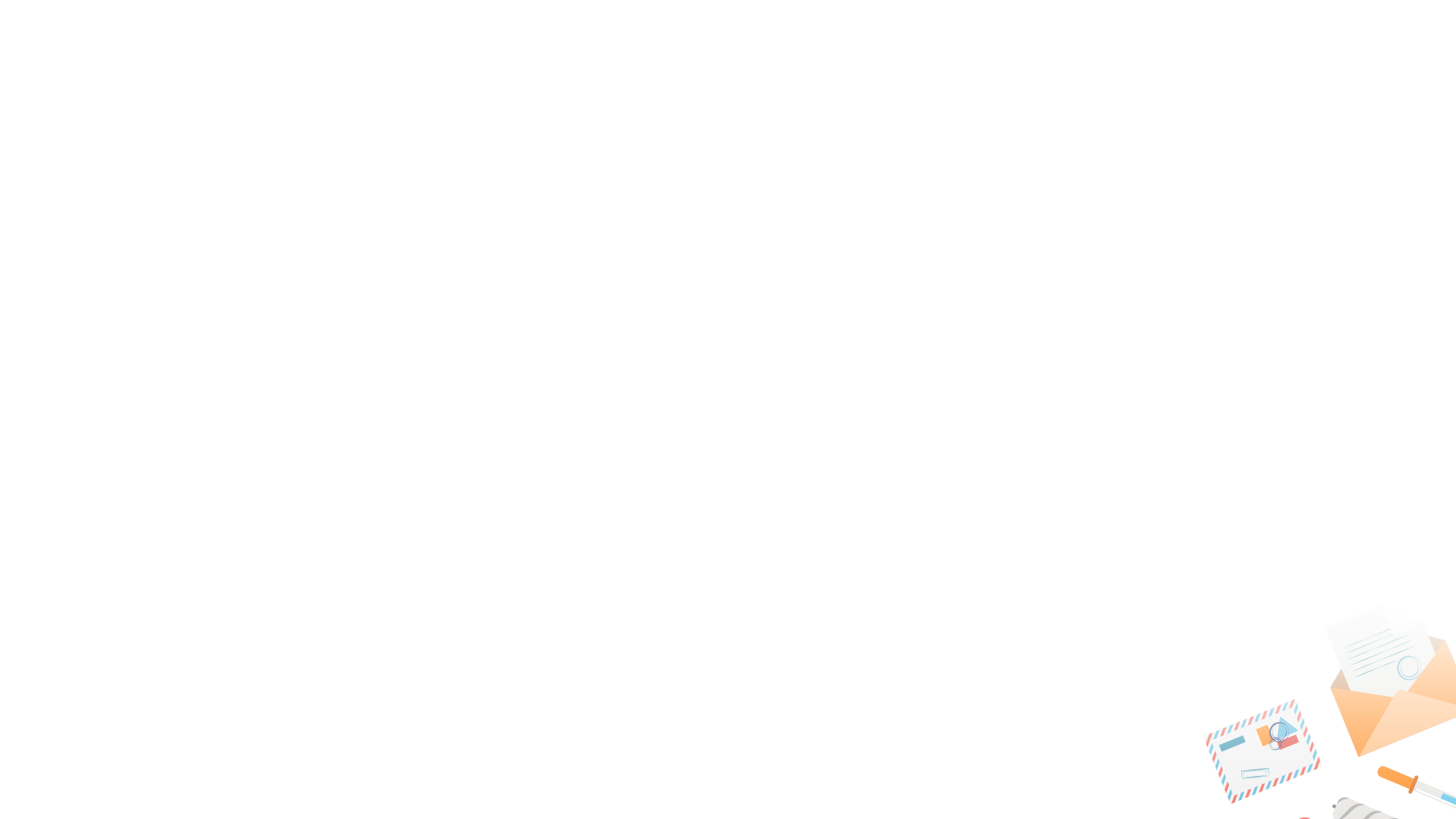 请输入您的标题
输入您的标题
输入您的标题
输入您的标题
输入您的标题
您的内容打在这里，或者通过复制您的文本后，在此框中选择粘贴。
您的内容打在这里，或者通过复制您的文本后，在此框中选择粘贴。
您的内容打在这里，或者通过复制您的文本后，在此框中选择粘贴。
您的内容打在这里，或者通过复制您的文本后，在此框中选择粘贴。
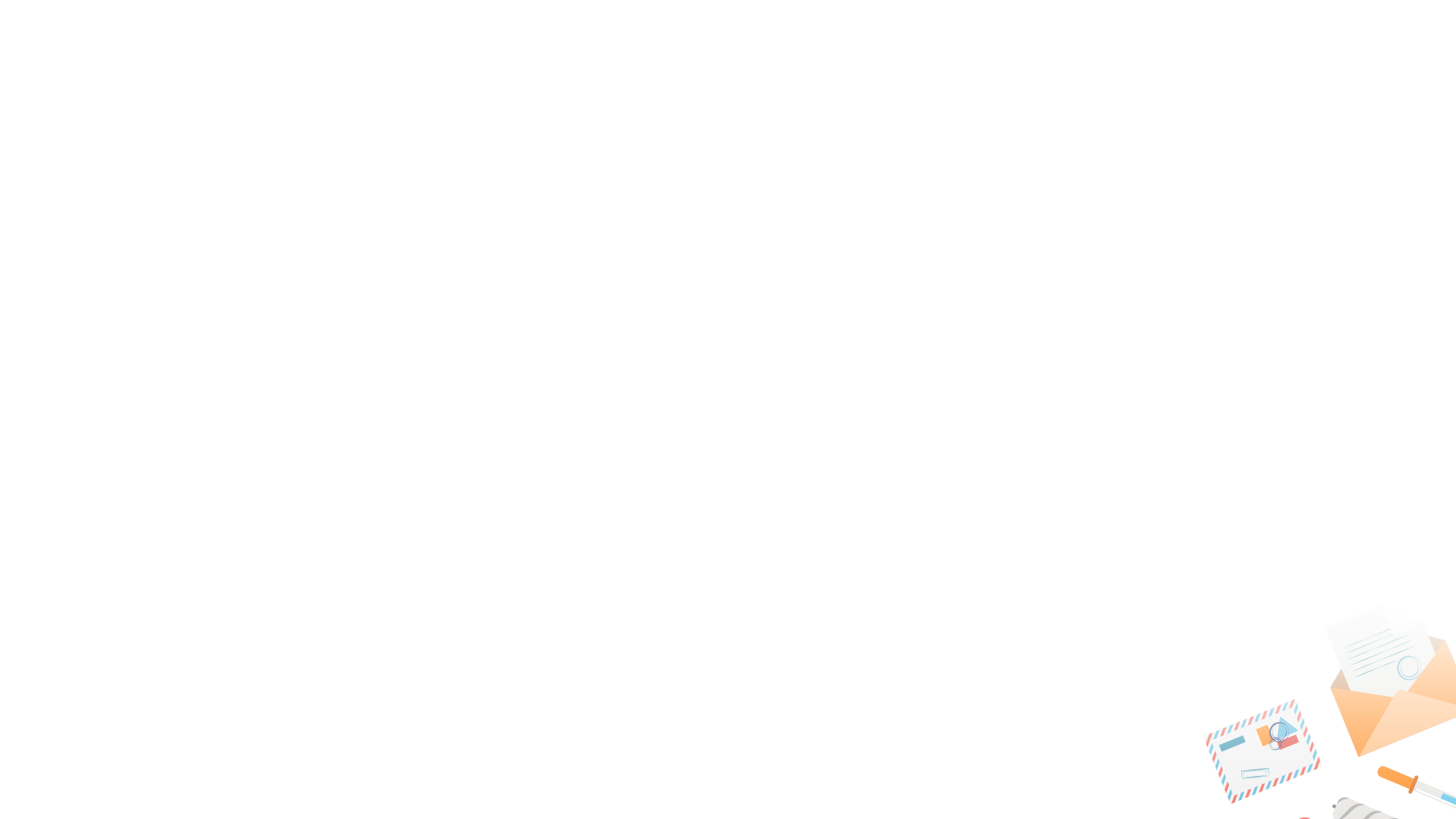 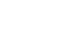 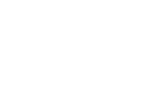 2029
感谢您的观看
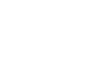 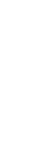 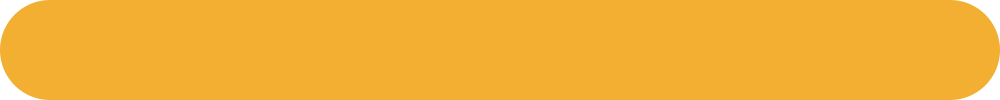 汇报人：PPT营     部门：设计部
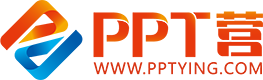 10000+套精品PPT模板全部免费下载
PPT营
www.pptying.com
[Speaker Notes: 模板来自于 https://www.pptying.com    【PPT营】]